錄製音訊
1
打開新的頁面，點擊應用程式圖示
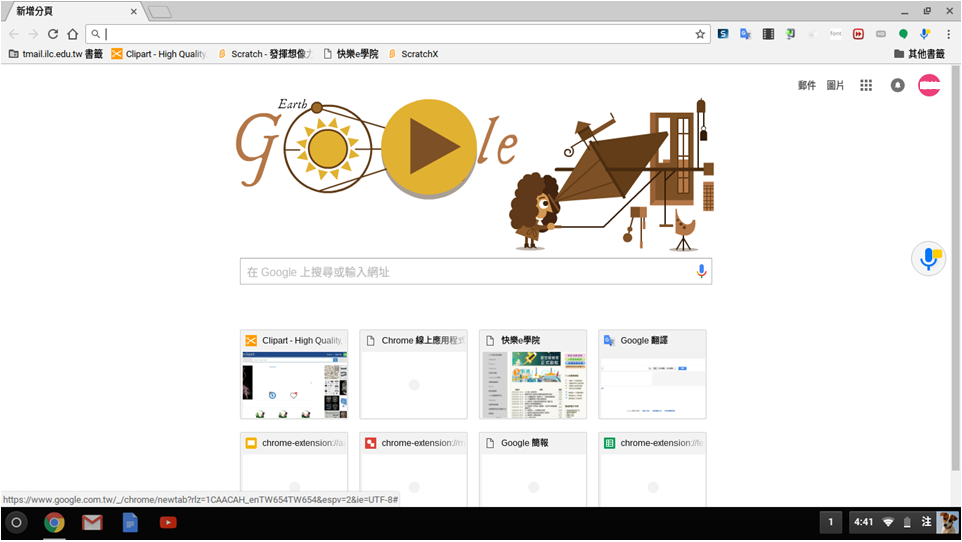 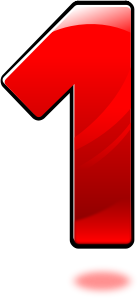 2
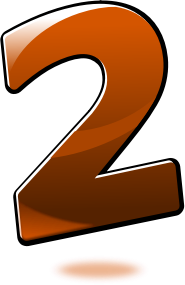 錄音中…
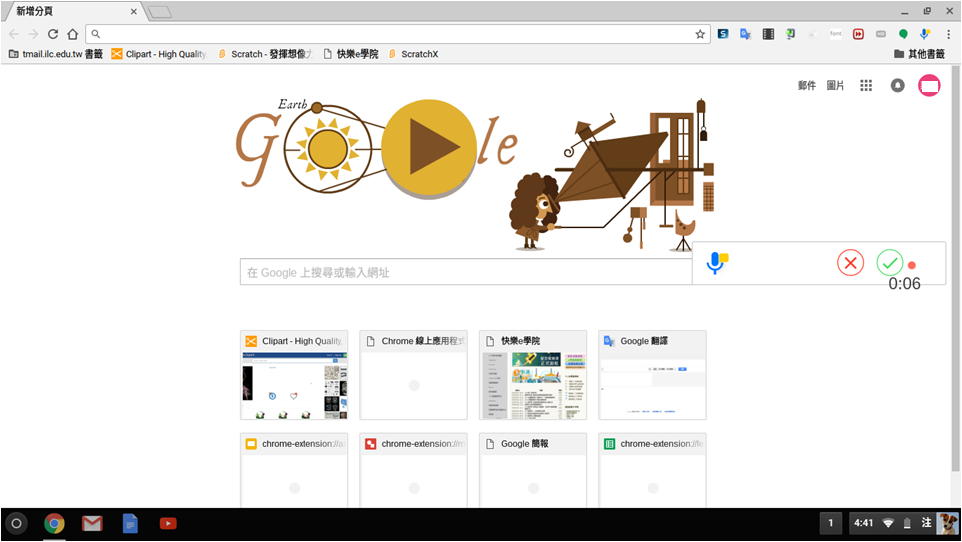 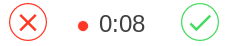 3
點選「　」，完成錄製
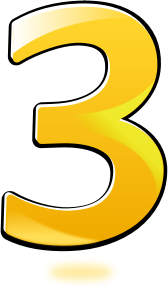 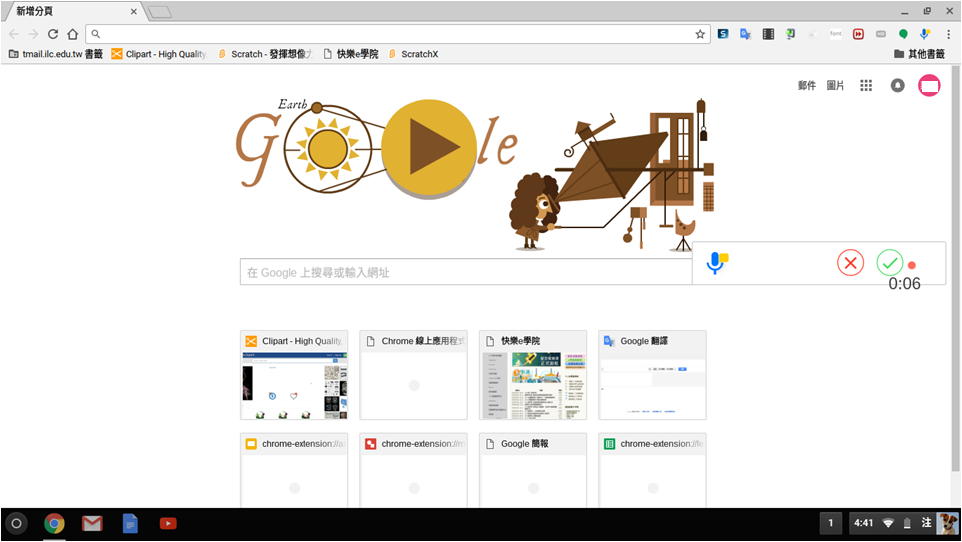 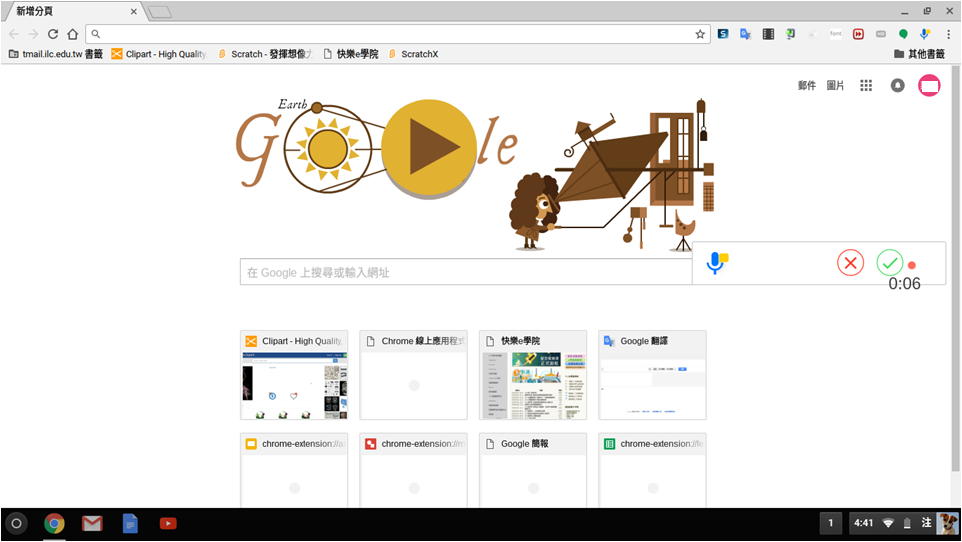 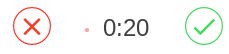 4
複製網址後，點選「OK」
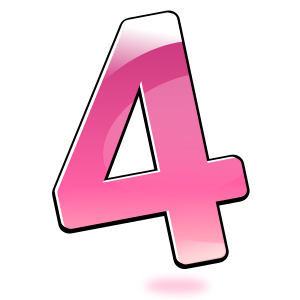 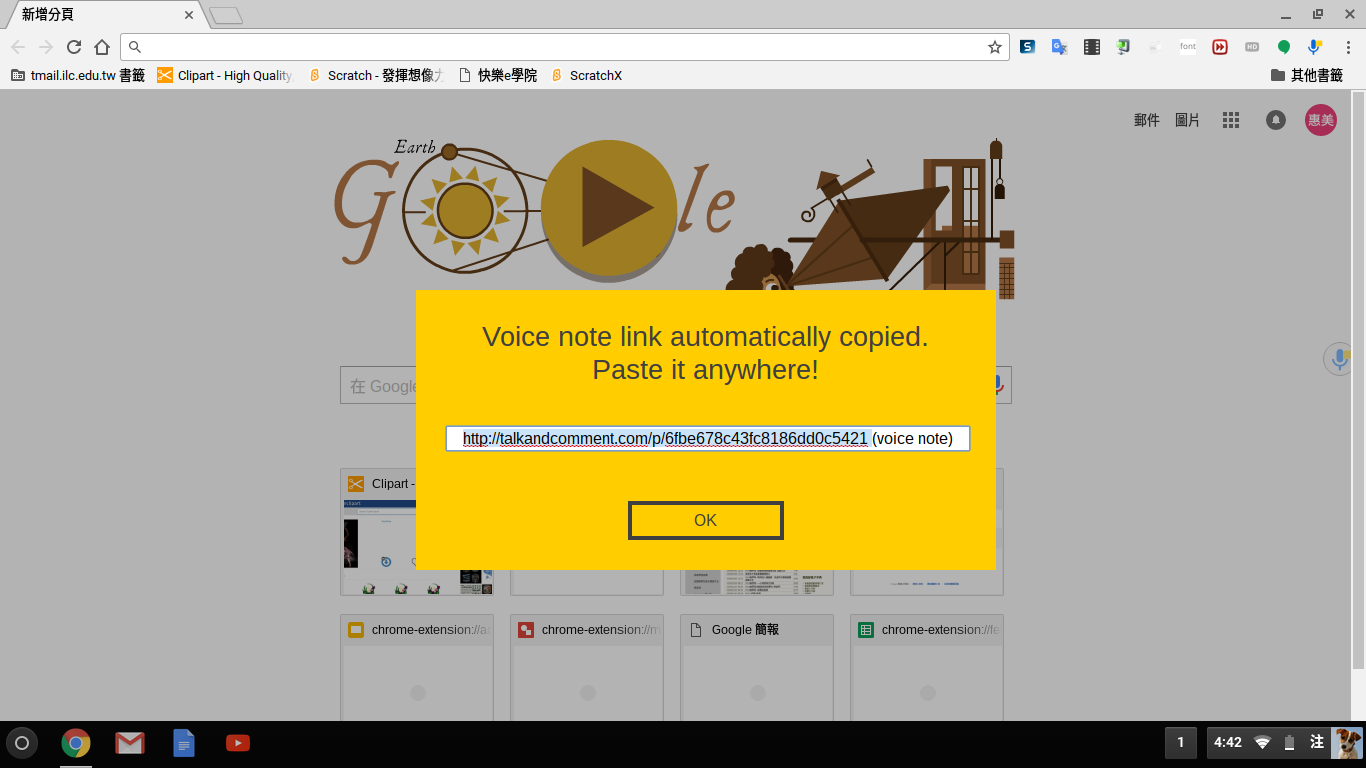 5
前往複製的網址
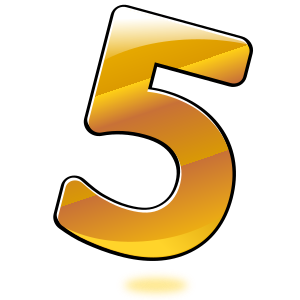 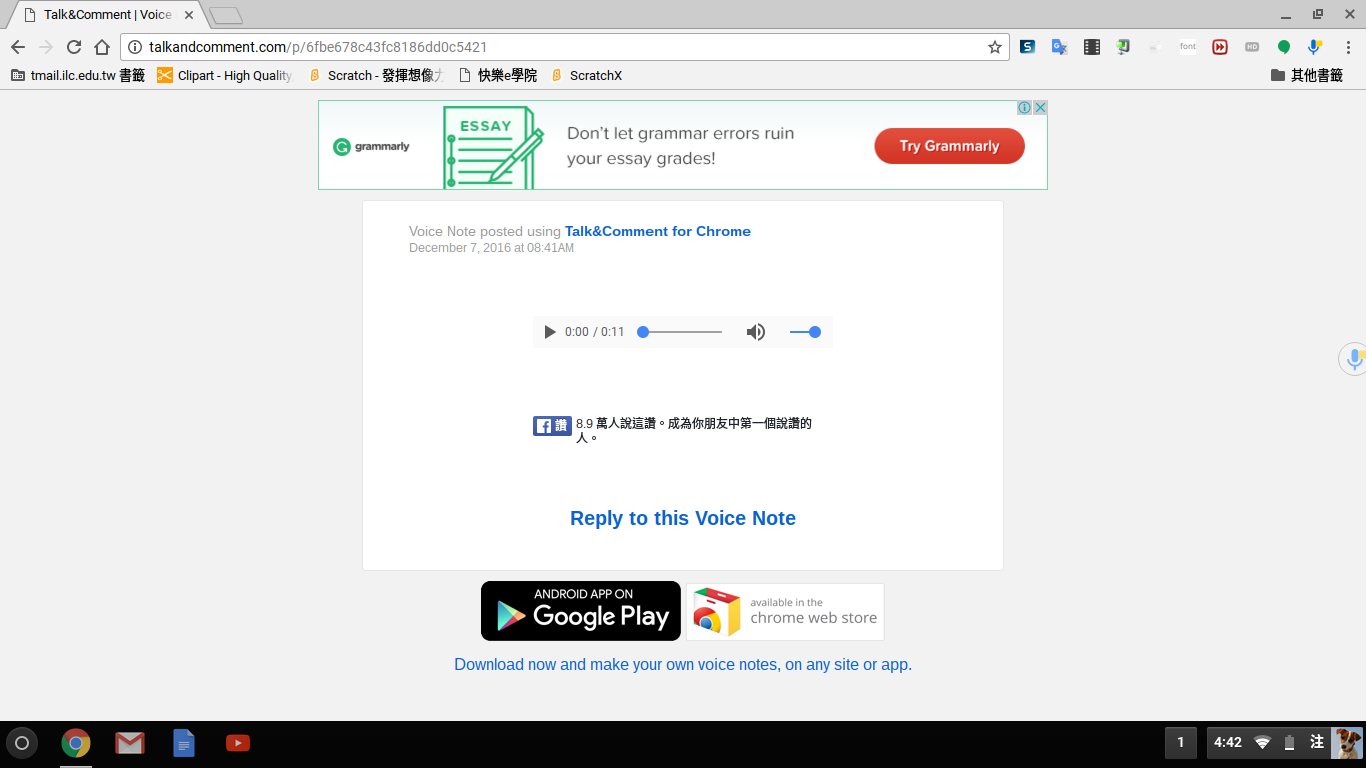 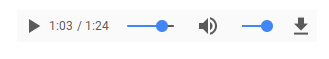 6
點擊「       」（下載）圖示
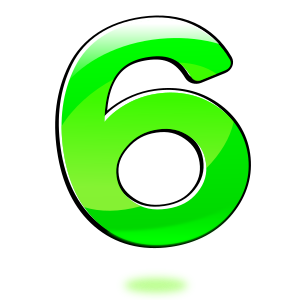 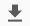 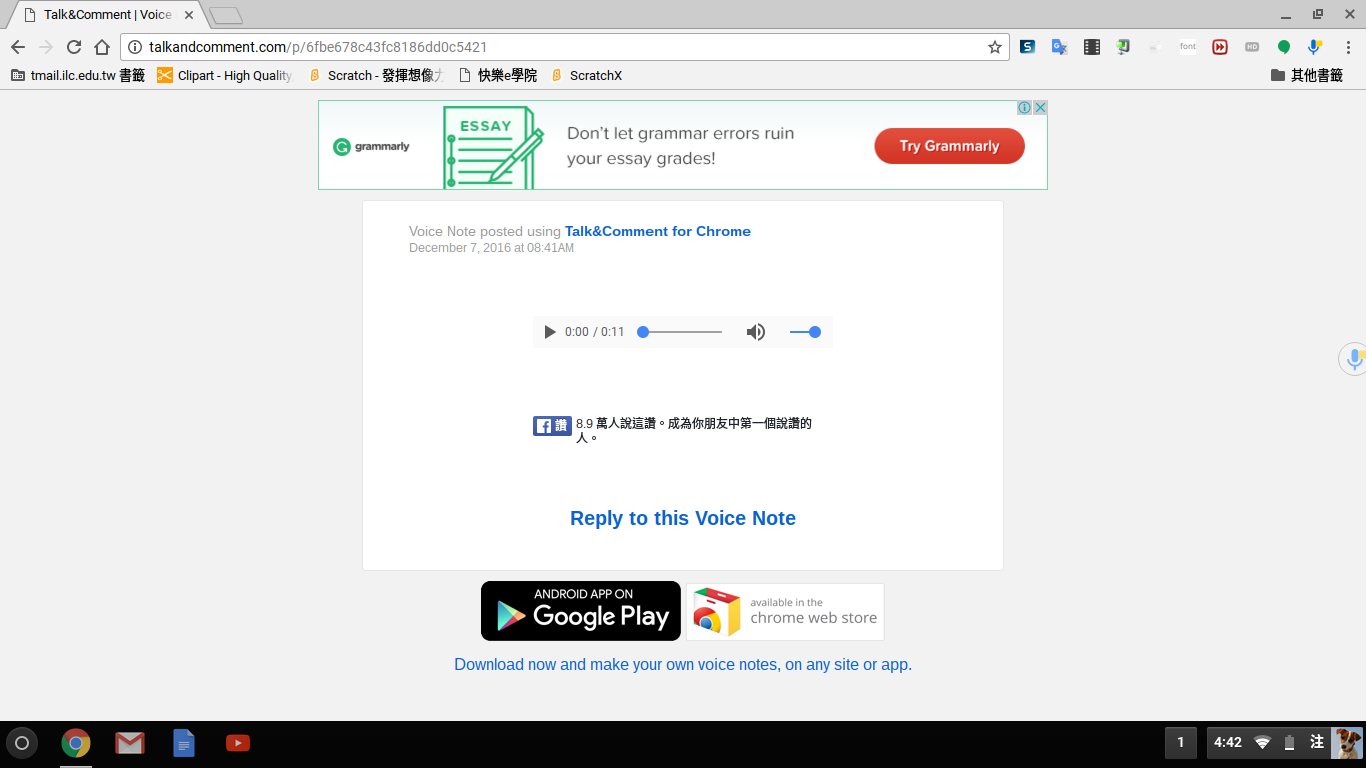 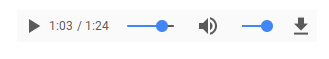 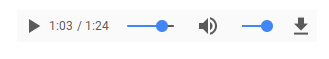 7
輸入檔名，加上「.mp3」為附檔名，點選「儲存」
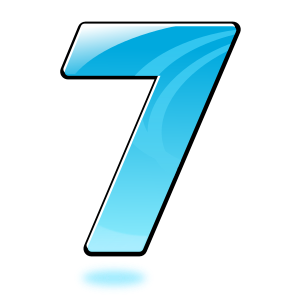 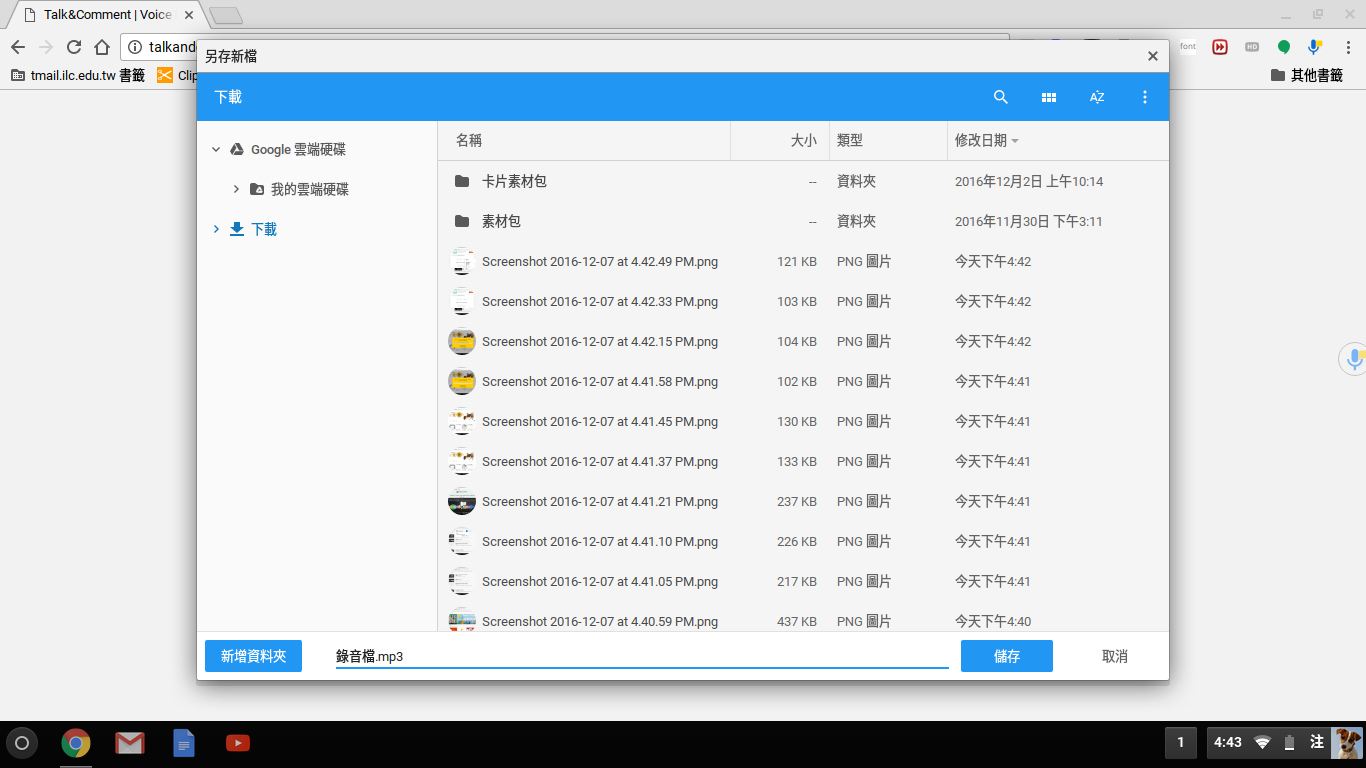 8
下載完成，點擊「    」開啟檔案
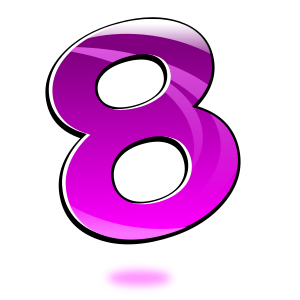 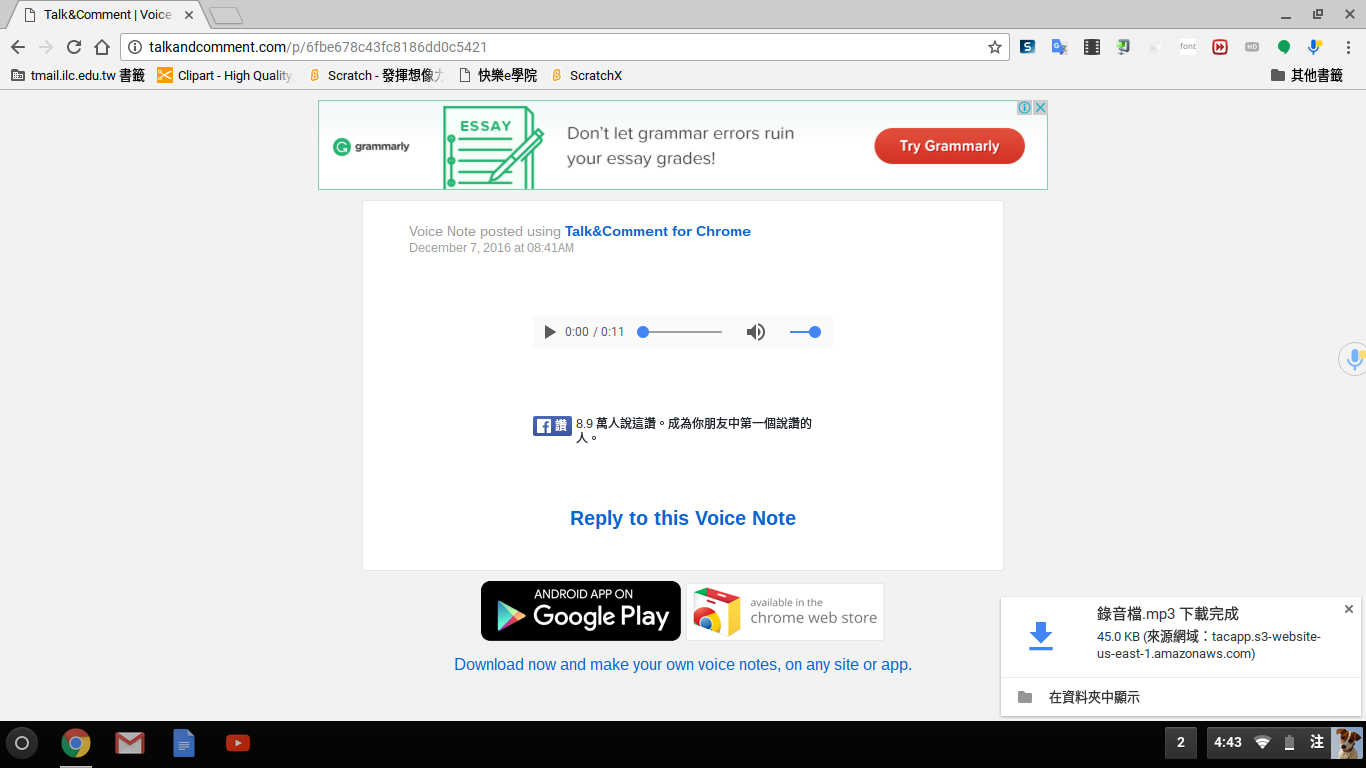 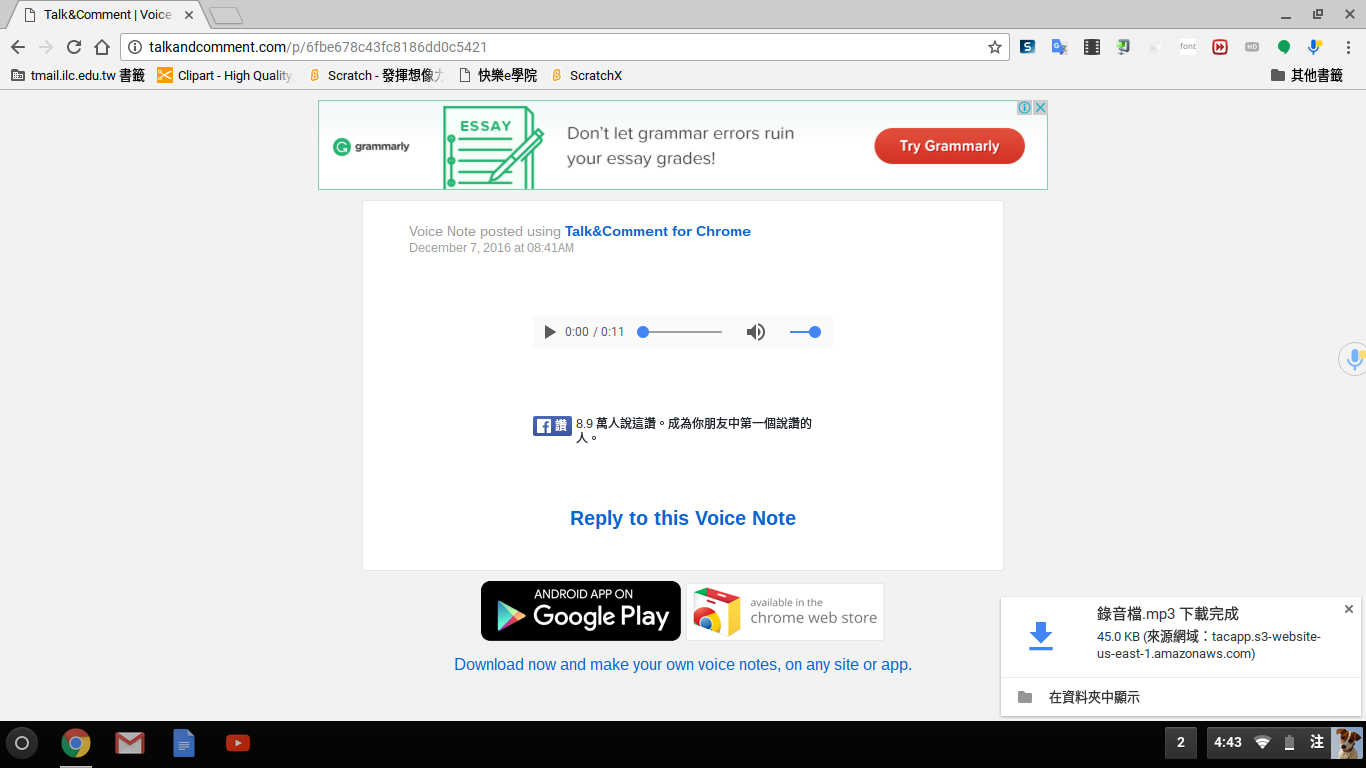 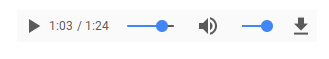 9
播放音檔
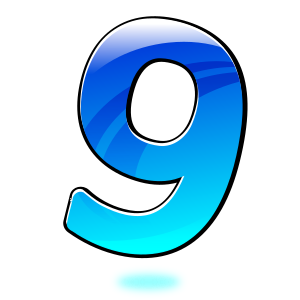 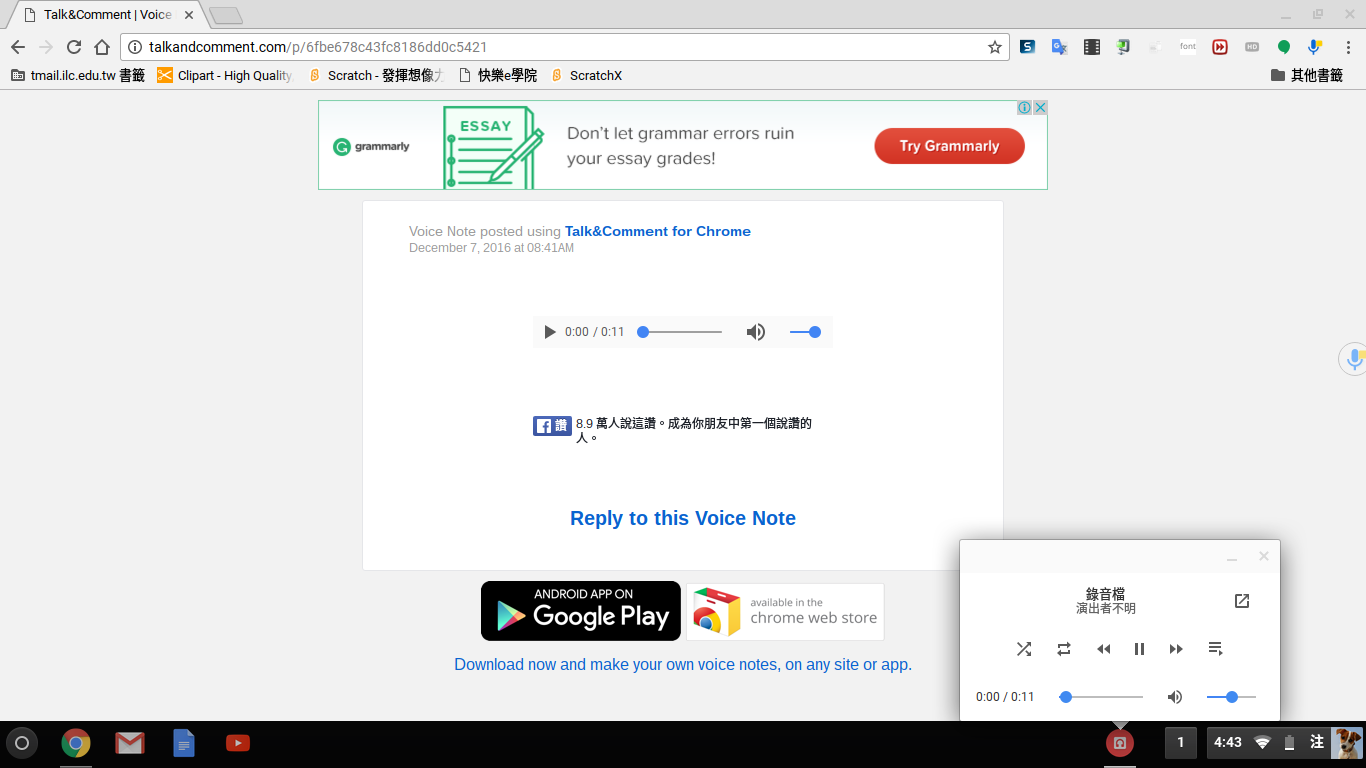 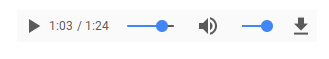 10